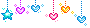 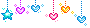 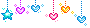 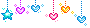 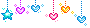 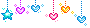 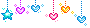 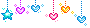 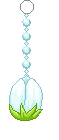 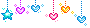 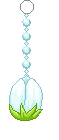 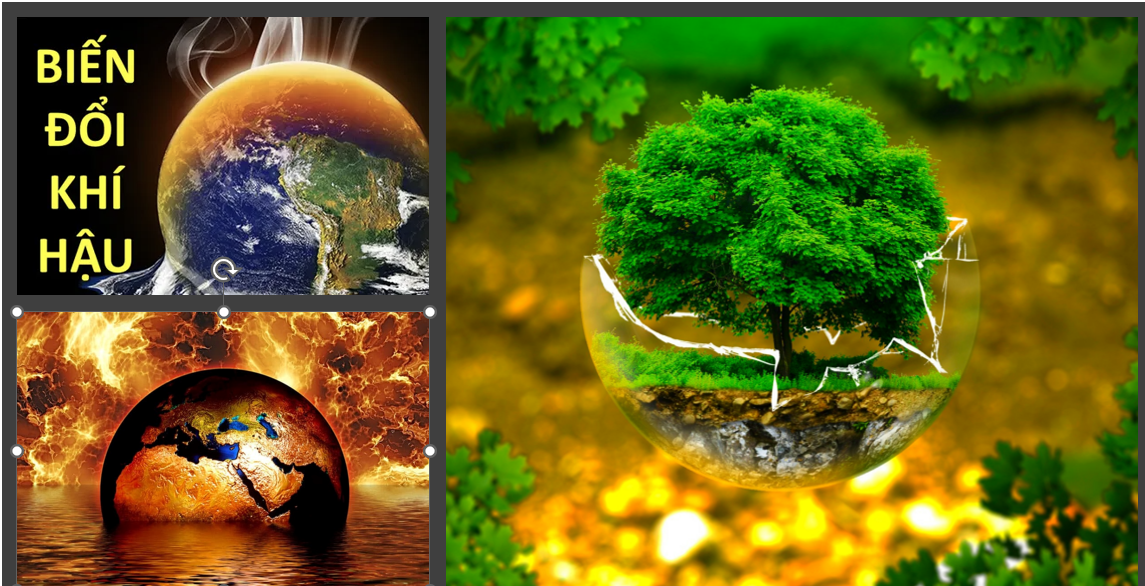 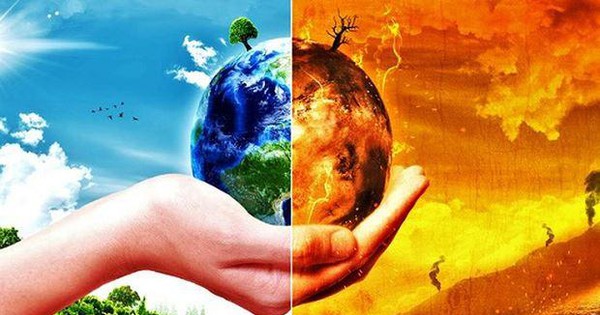 ĐOÁN TÊN
 HIỆN TƯỢNG TỰ NHIÊN
Có 6 hình ảnh tương ứng với 6 hiện tượng tự nhiên thường gặp.
Hãy quan sát hình ảnh và gọi tên hiện tượng tự nhiên tương ứng với nó.
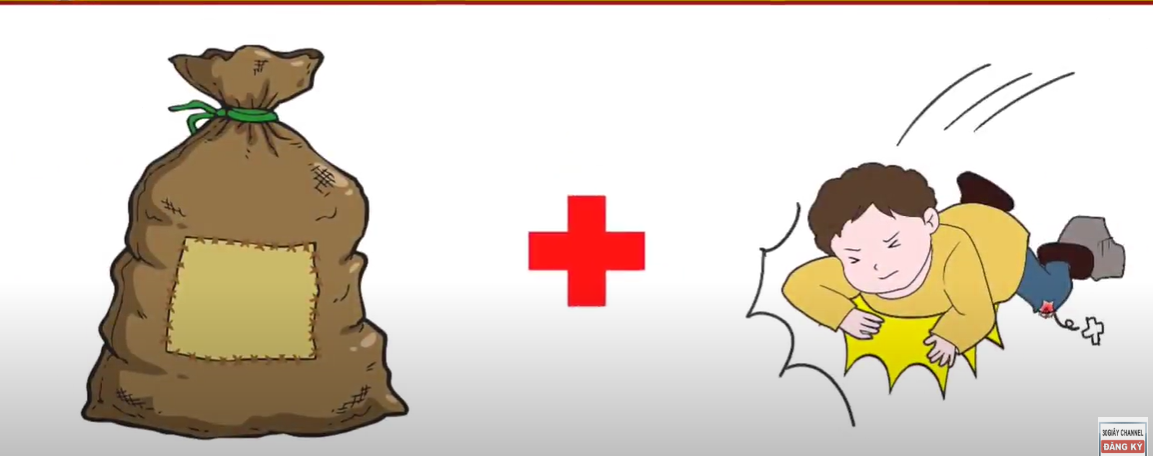 ĐÂY LÀ HIỆN TƯỢNG TỰ NHIÊN NÀO?
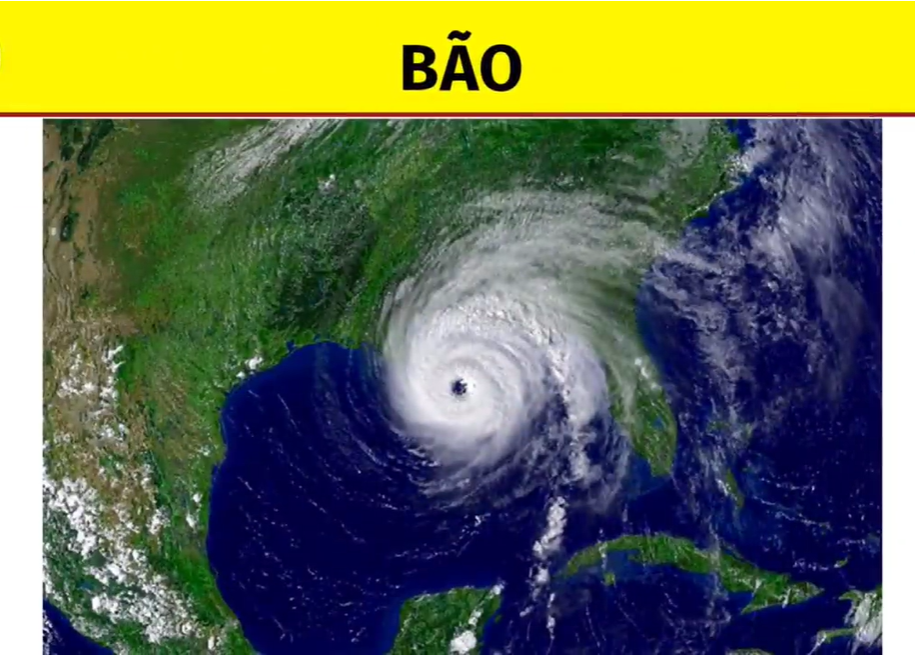 ĐÂY LÀ HIỆN TƯỢNG TỰ NHIÊN NÀO?
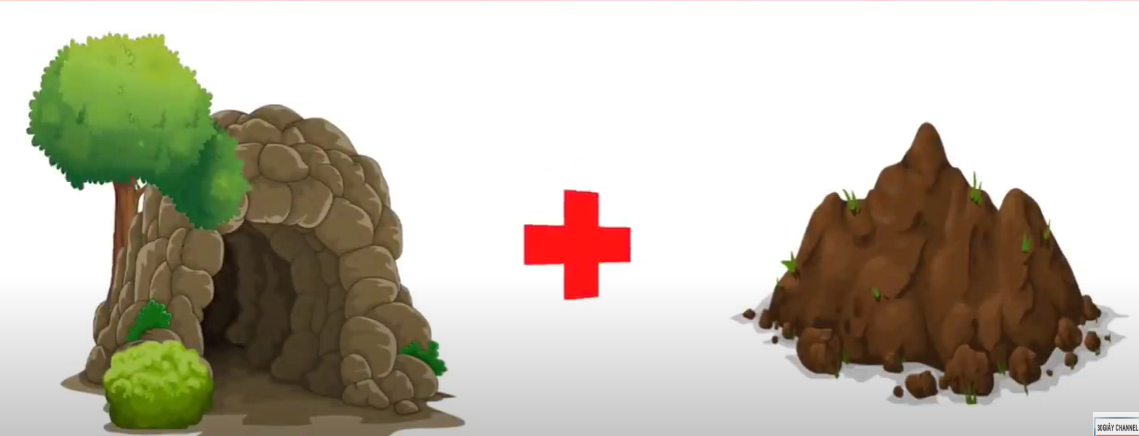 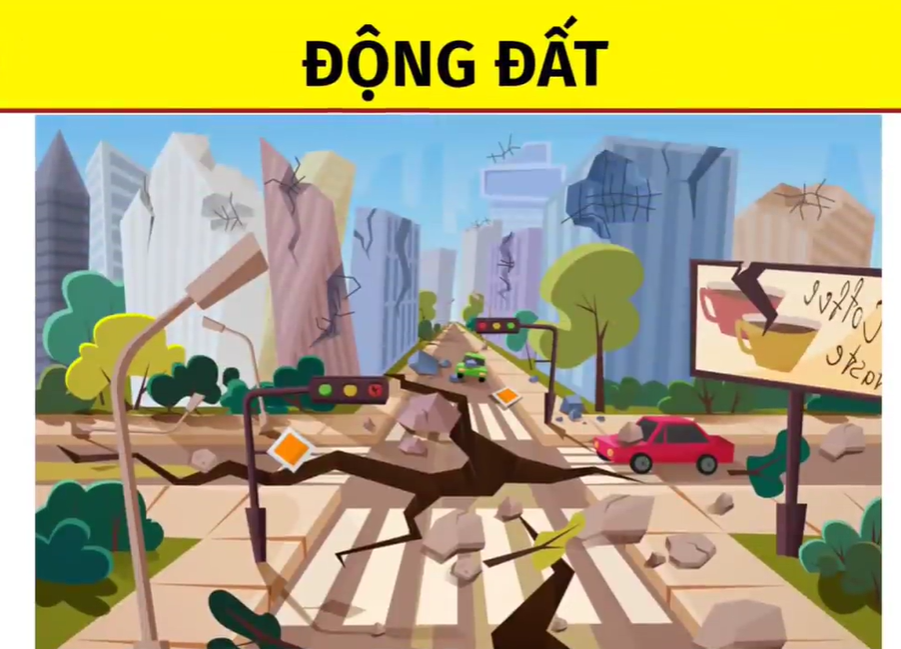 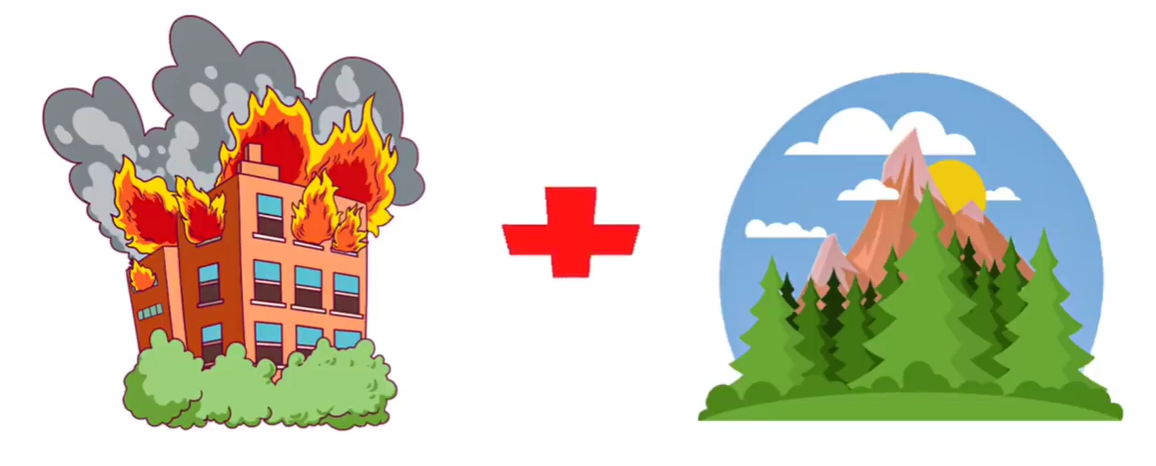 ĐÂY LÀ HIỆN TƯỢNG TỰ NHIÊN NÀO?
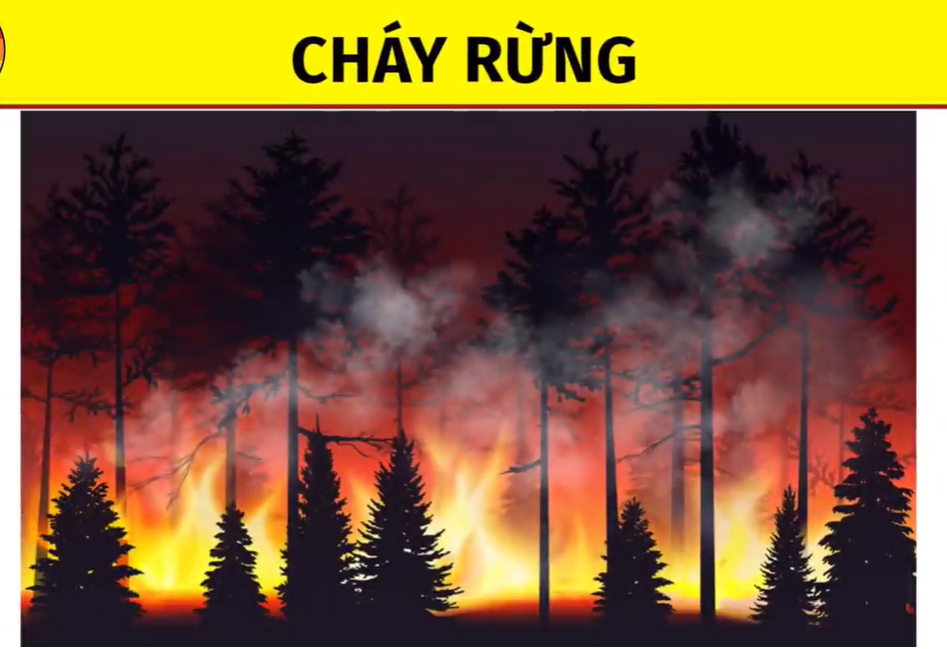 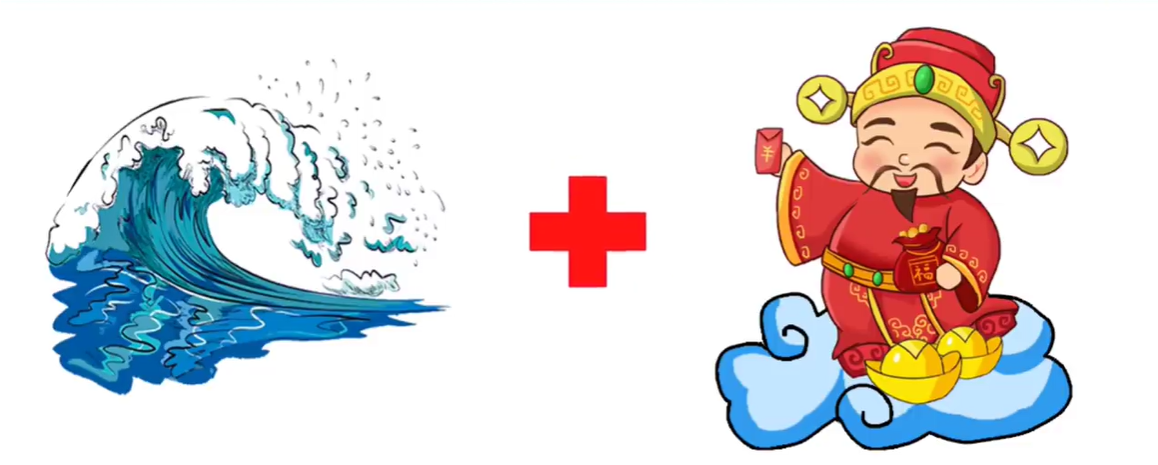 ĐÂY LÀ HIỆN TƯỢNG TỰ NHIÊN NÀO?
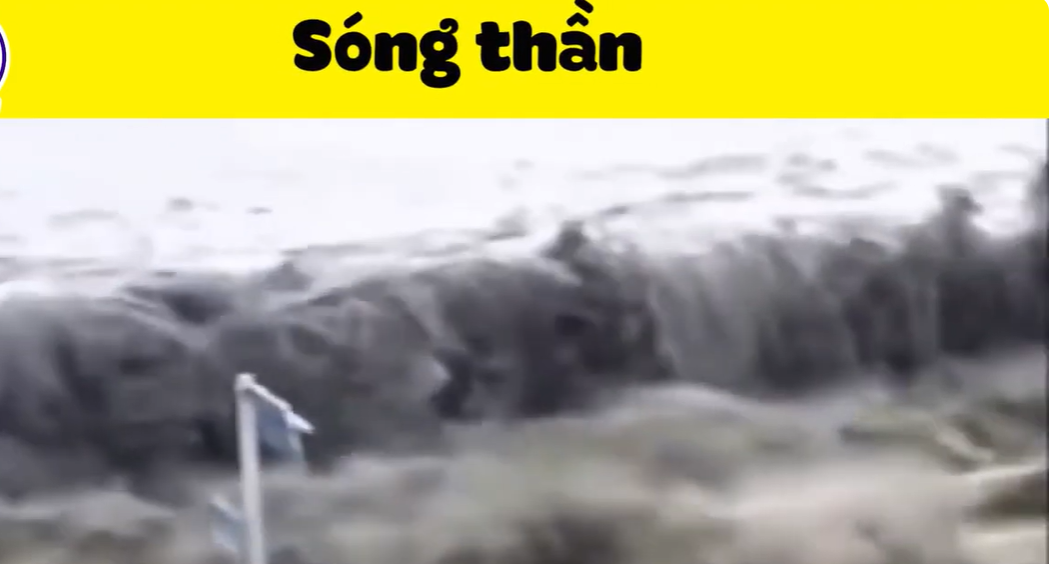 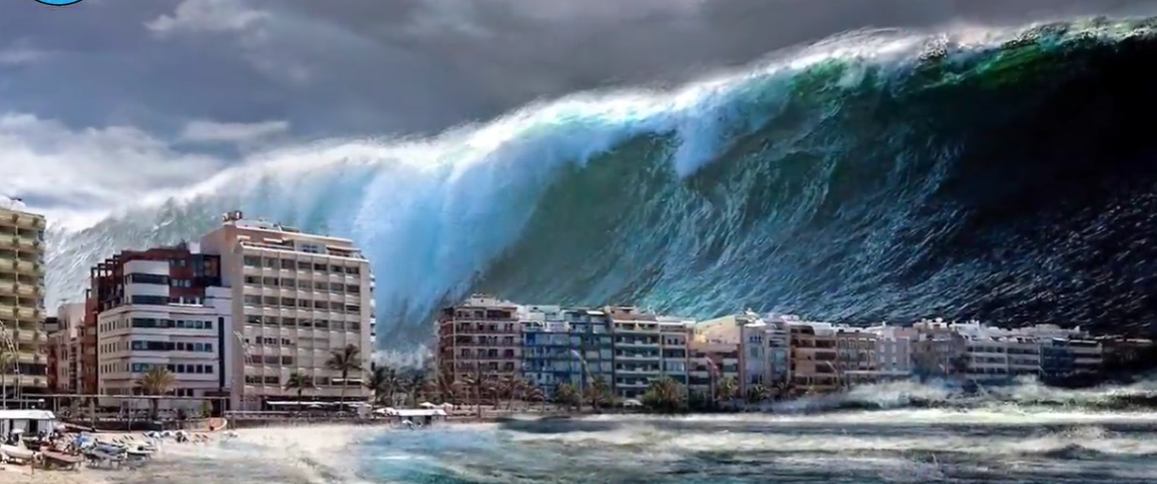 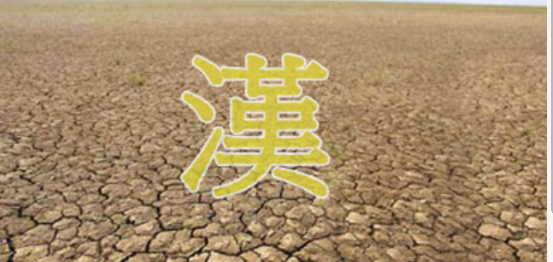 ĐÂY LÀ HIỆN TƯỢNG TỰ NHIÊN NÀO?
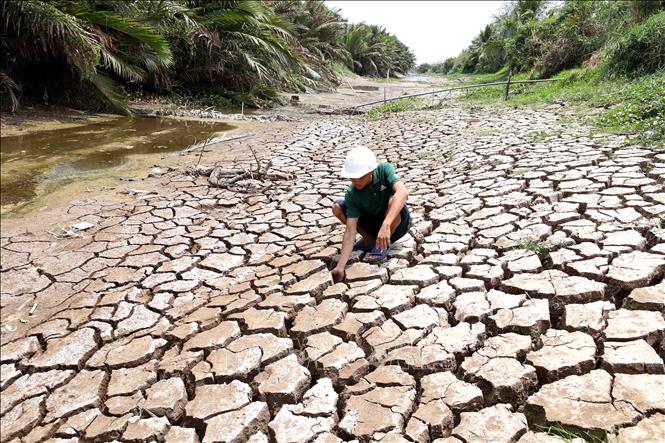 HẠN HÁN
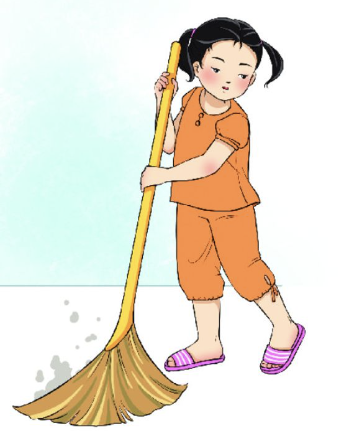 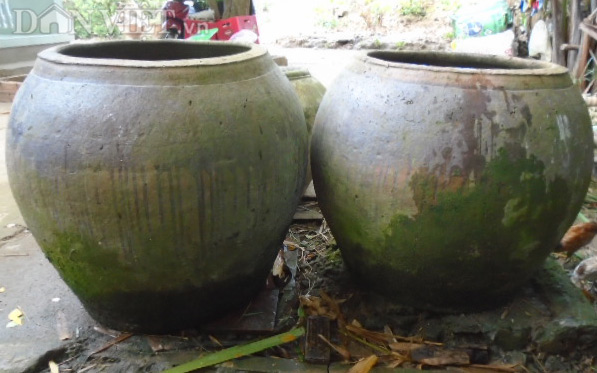 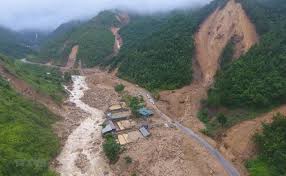 LŨ QUÉT
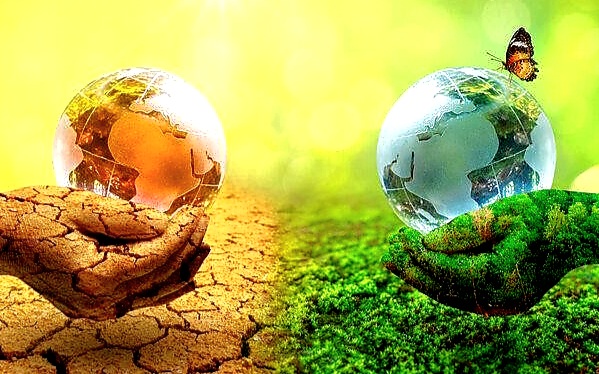 CHỦ ĐỀ 5: MÔI TRƯỜNG

Bài 9: BIẾN ĐỔI KHÍ HẬU VÀ PHÒNG CHỐNG THIÊN TAI, BẢO VỆ MÔI TRƯỜNG 
Ở QUẢNG NINH
NỘI DUNG BÀI HỌC
01
Biến đổi khí hậu ở Quảng Ninh
Công tác bảo vệ môi trường và ứng phó với biến đổi khí hậu tại Quảng Ninh
02
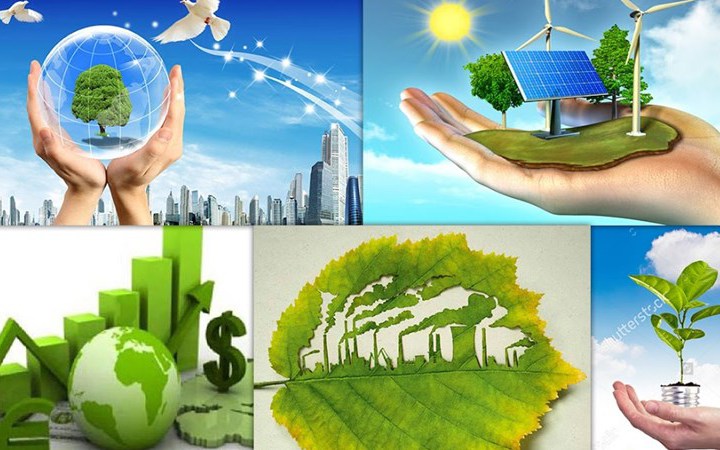 Biến đổi khí hậu 
ở Quảng Ninh
Biến đổi khí hậu là sự thay đổi của khí hậu trong một khoảng thời gian dài do tác động của các điều kiện tự nhiên và hoạt động của con người, biểu hiện bởi sự nóng lên toàn cầu, mực nước biển dâng và gia tăng các hiện tượng khí tượng thủy văn cực đoan.
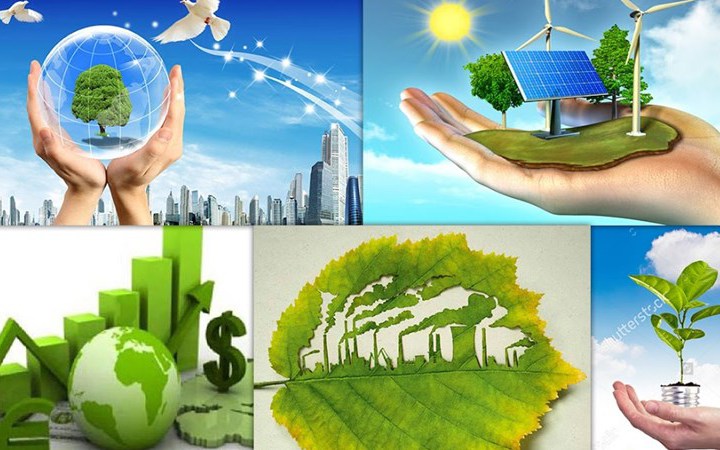 Biến đổi khí hậu 
ở Quảng Ninh
1.1. Những biểu hiện của biến đổi khí hậu
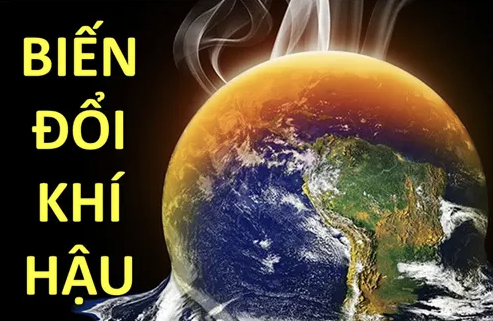 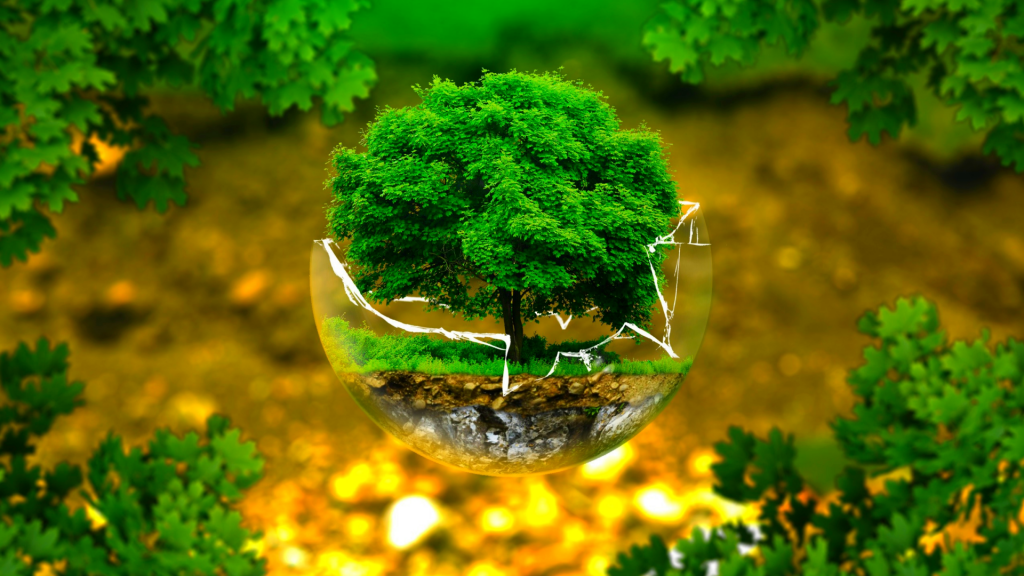 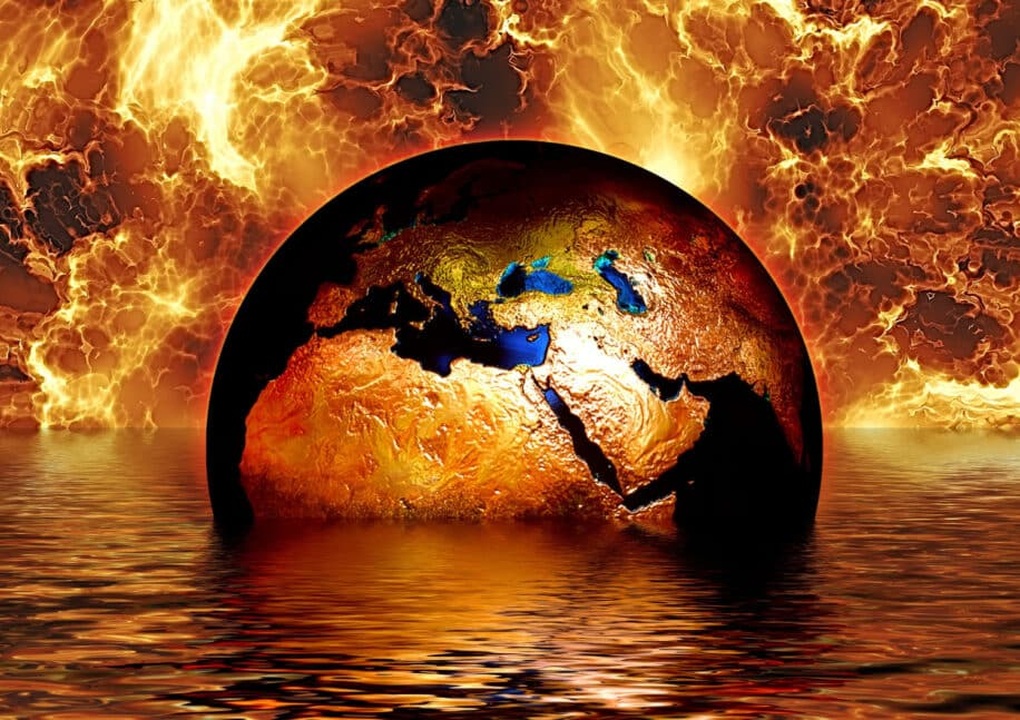 1.1. Những biểu hiện của biến đổi khí hậu
a. Nhiệt độ không khí trung bình năm có xu hướng tăng
- Nhiệt độ không khí trung bình năm tăng khoảng 0,2oC/thập kỉ.
- Nguyên nhân:
+ Do hiệu ứng nhà kính với tác nhân quan trọng là khí cacbon đioxit phần lớn phát sinh từ khí thải công nghiệp, khí thải của các phương tiện giao thông.
+ Quá trình tàn phá rừng và đô thị hoá nhanh chóng hiện nay.
b. Lượng mưa tăng và biến đổi thất thường
c. Mực nước biển dâng
- Mực nước biển tỉnh Quảng Ninh có xu hướng tăng.
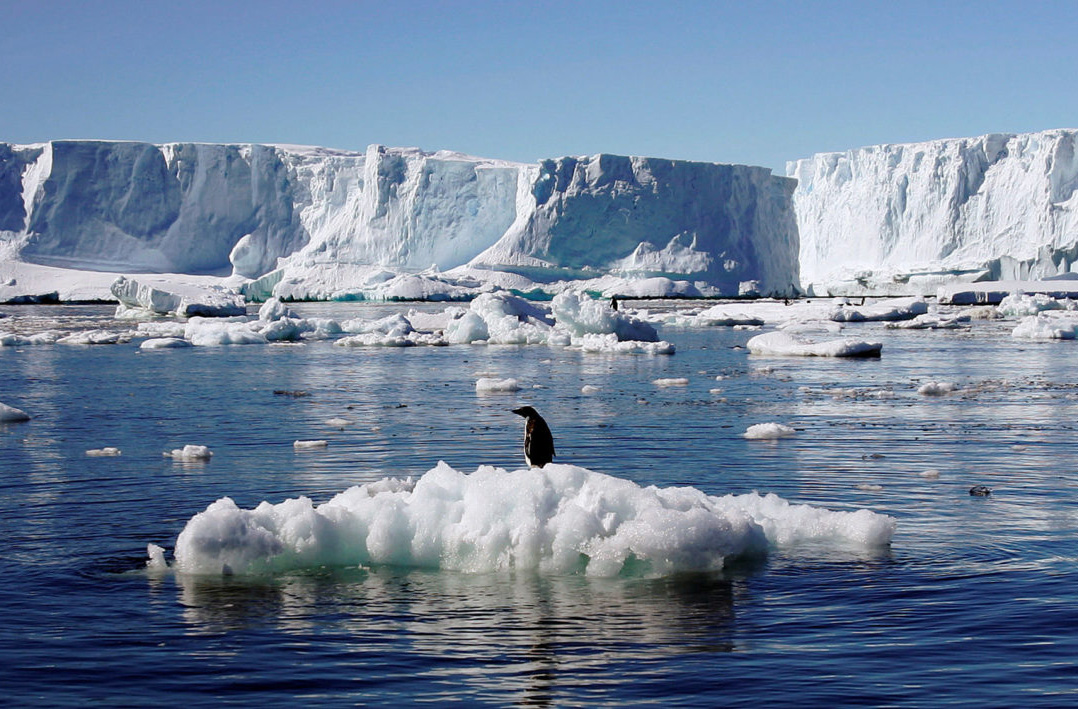 c, Mực nước biển dâng
- Mực nước biển tỉnh Quảng Ninh có xu hướng tăng.
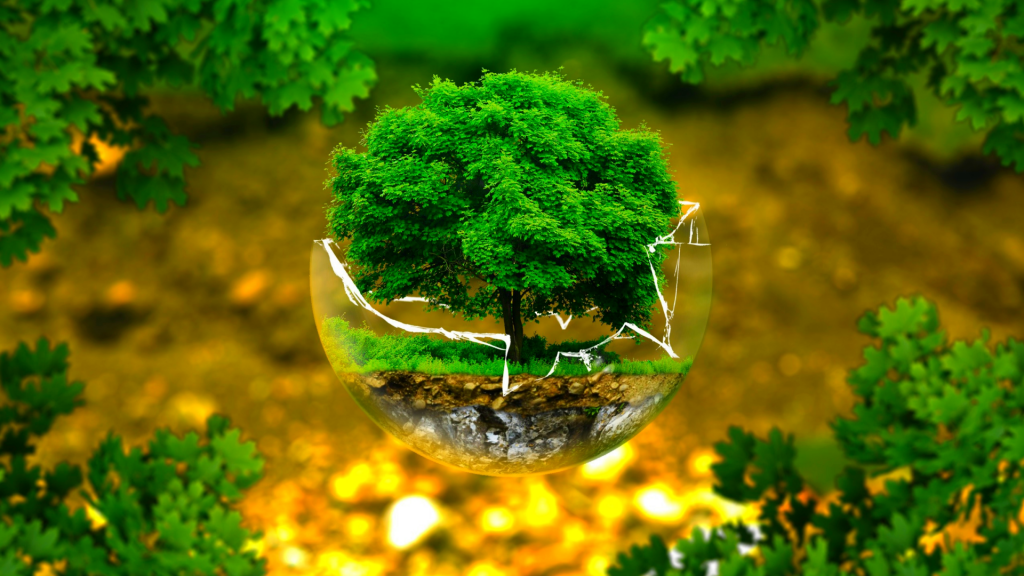 1.2. Những tác động tiêu cực do biến đổi khí hậu gây ra
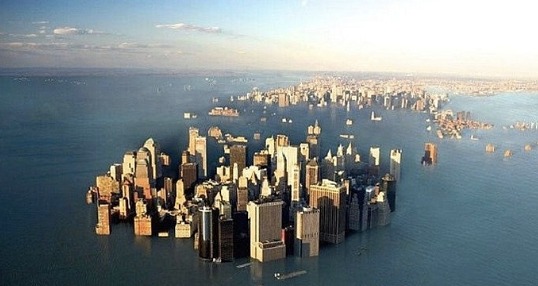 b. Nước biển dâng
- Các lĩnh vực, ngành chịu tác động mạnh nhất là hệ sinh thái rừng ngập mặn, khu vực nuôi trồng thuỷ sản ven bờ, các khu công nghiệp, cảng biển và khu vực dân cư ven biển.
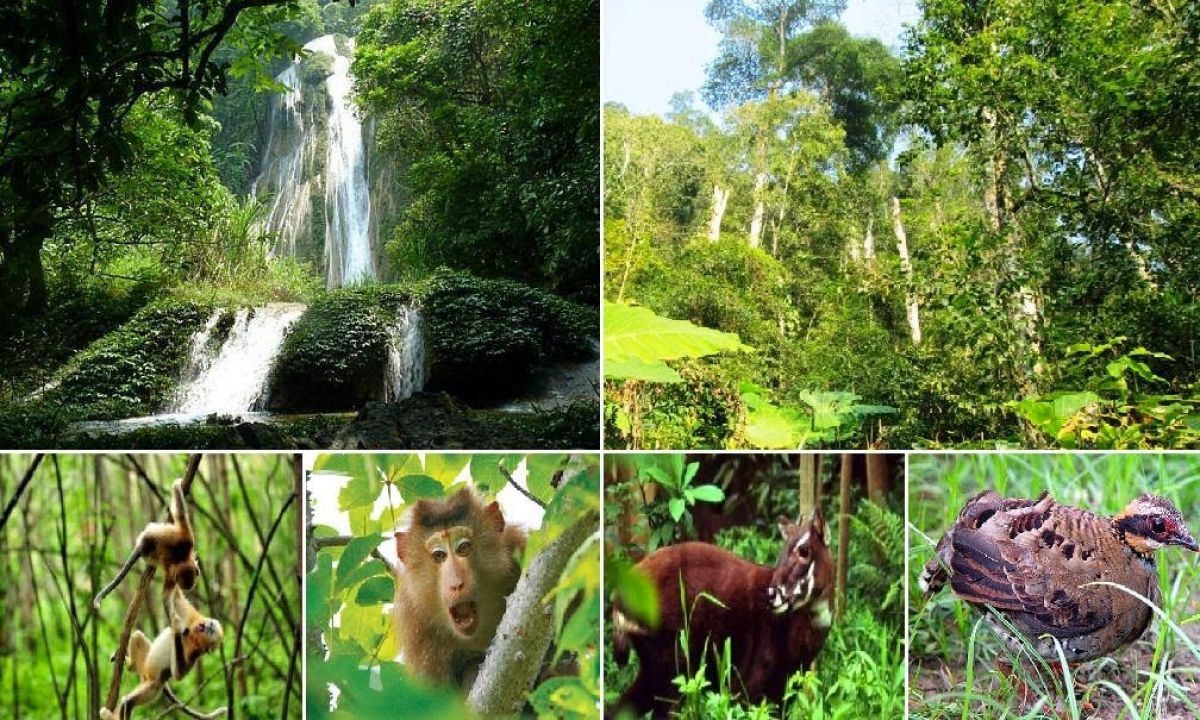 c. Tác động đến hệ sinh thái tự nhiên và đa dạng sinh học
- Biến đổi khí hậu làm suy giảm đa dạng sinh học
d.Tác động đến sản xuất nông nghiệp, nuôi trồng và đánh bắt thuỷ sản.
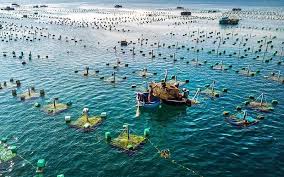 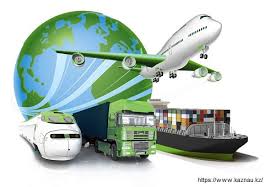 e. Tác động đến các hoạt động giao thông vận tải, công nghiệp và xây dựng
- Sự diễn biến bất thường của các hiện tượng thời tiết và khí hậu gây nên sự tàn phá các công trình giao thông
- Tác động đến ngành khai khoáng, mưa lớn gây ra nguy cơ sạt lở, lũ bùn đá cao.
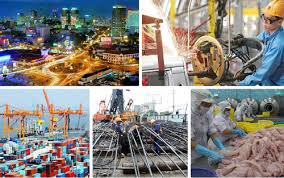 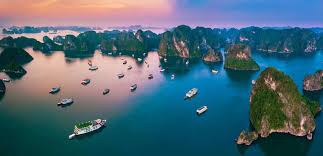 f. Tác động đến ngành du lịch
- Khí hậu cực đoan, gió lốc, nắng mưa thất thường, lũ, ngập lụt gây ảnh hưởng xấu đến cơ sở hạ tầng dịch vụ thương mại làm giảm lượng khách du lịch tới Quảng Ninh.
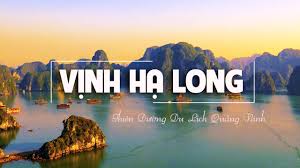 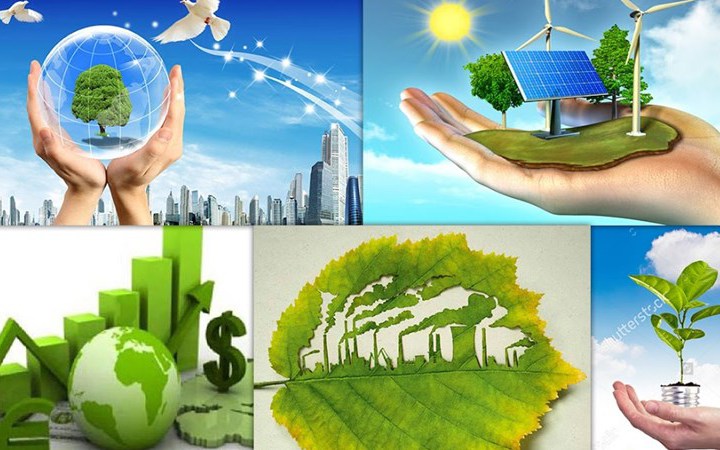 2. Công tác bảo vệ môi trường và ứng phó với biến đổi khí hậu tại Quảng Ninh
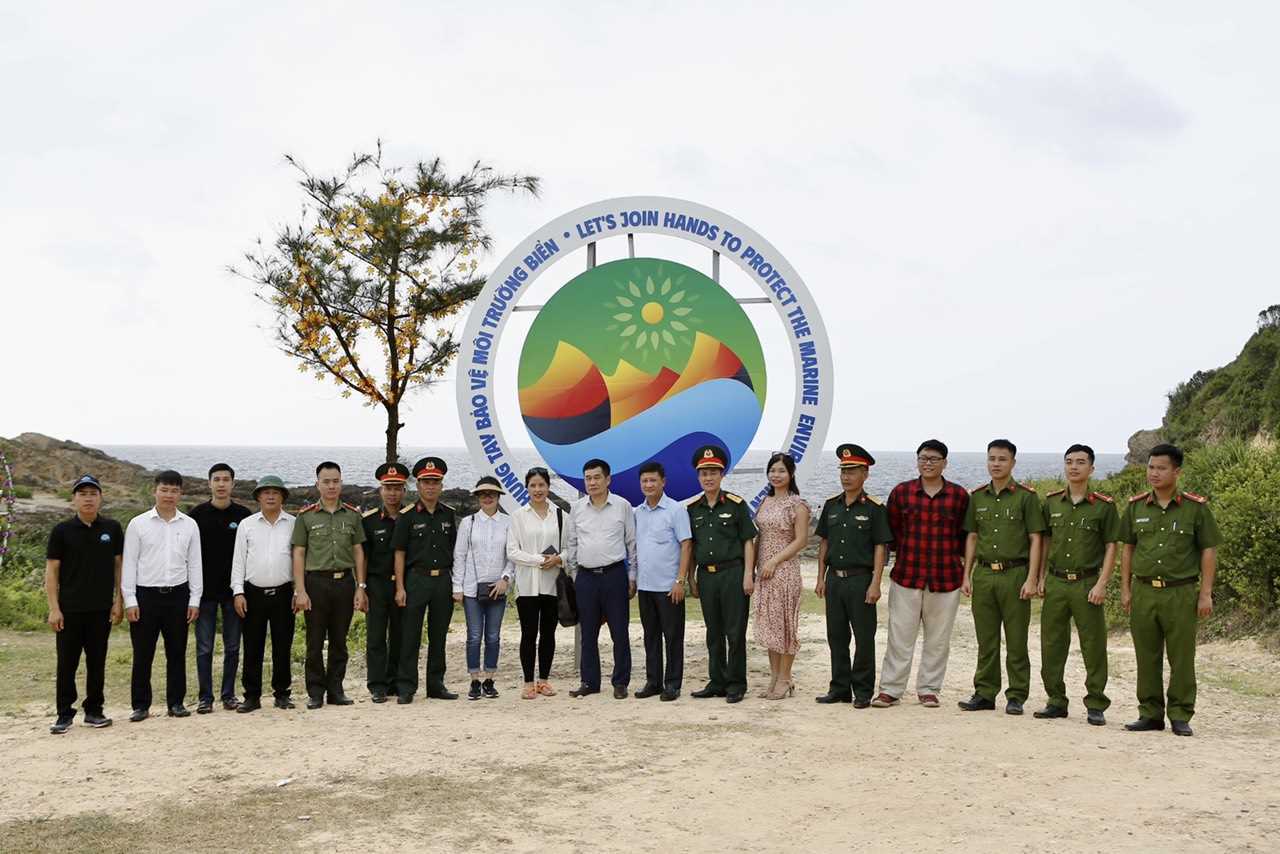 2.1. Công tác lãnh đạo, chỉ đạo, quản lí của chính quyền
- Các cấp chính quyền đã tập trung lãnh đạo, chỉ đạo các cơ quan, doanh nghiệp trên địa bàn về công tác quản lí, bảo vệ môi trường, phòng ngừa, giảm thiểu tác động của thiên tai và ứng phó với biến đổi khí hậu.
2.2. Công tác tuyên truyền, giáo dục nâng cao nhận thức
- Tỉnh Quảng Ninh đã tập trung cho công tác tuyên truyền, giáo dục nâng cao nhận thức về bảo vệ môi trường và ứng phó với biến đổi khí hậu trên các phương tiện thông tin đại chúng (báo, đài, truyền hình, mạng xã hội,…) đến với các tổ chức và người dân trong tỉnh.
- Nội dung bảo vệ môi trường đã được lồng ghép trong chương trình dạy học phổ thông các cấp học.
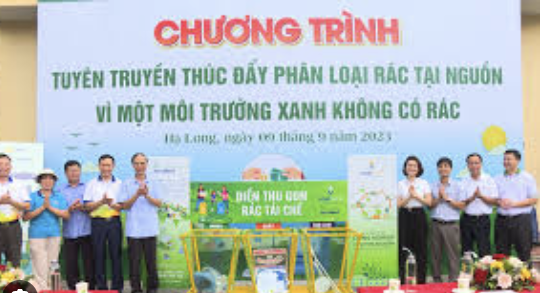 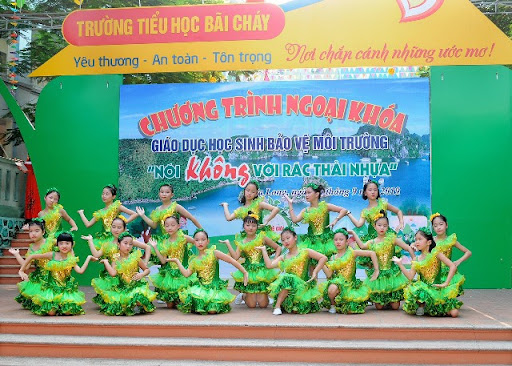 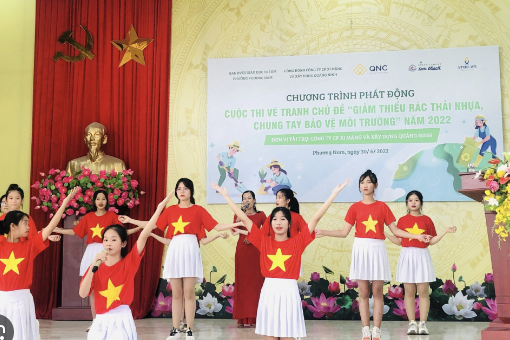 2.3. Những giải pháp vĩ mô
- Tỉnh Quảng Ninh đã thực hiện kiểm kê phát thải khí thải từ hoạt động sản xuất, kinh doanh, dịch vụ
- Áp dụng một số giải pháp để giảm thiểu khí thải:
+ Mở rộng hỗ trợ tài chính.
+ Giới thiệu, chuyển giao khoa học, kĩ thuật tiên tiến,... 
+ Trao giấy chứng nhận cơ sở sử dụng năng lượng tiết kiệm và hiệu quả cho các đơn vị tiêu thụ năng lượng trọng điểm và các đối tượng phù hợp khác;
+ Tuyên truyền khuyến khích học tập, nâng cao năng lực quản lí năng lượng tại cơ sở phát thải
- Công tác tuyên truyền bảo tồn đa dạng sinh học được thực hiện đa dạng, phong phú với nhiều hình thức
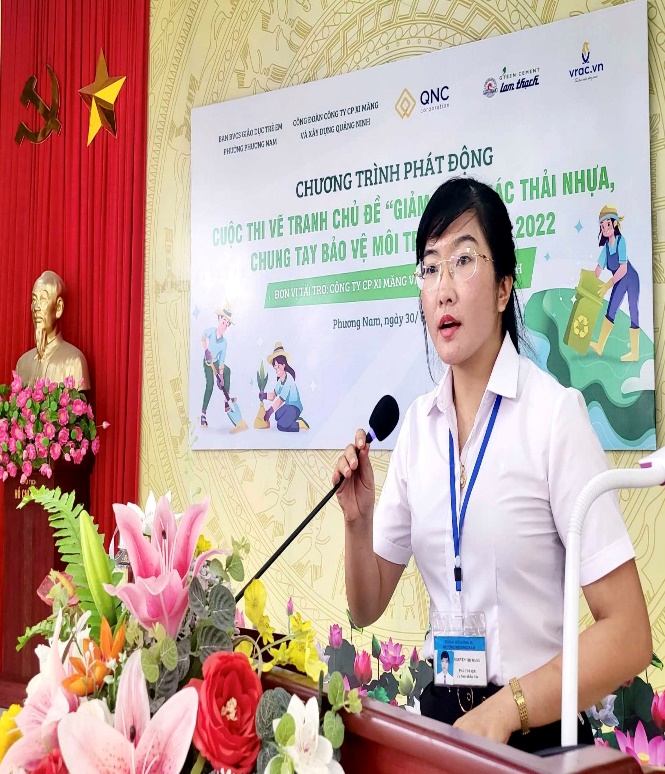 2.4. Bảo vệ môi trường, ứng phó với biến đổi khí hậu gắn liền với phát triển kinh tế
- Thực hiện cải tạo hệ sinh thái ven biển, cải tạo, phục hồi và trồng mới rừng ngập mặn ven biển; rạn san hô, cỏ biển.
- Mở rộng, thành lập mới các khu bảo tồn thiên nhiên
- Đầu tư phát triển các loại hình giao thông công cộng sạch và hiệu quả
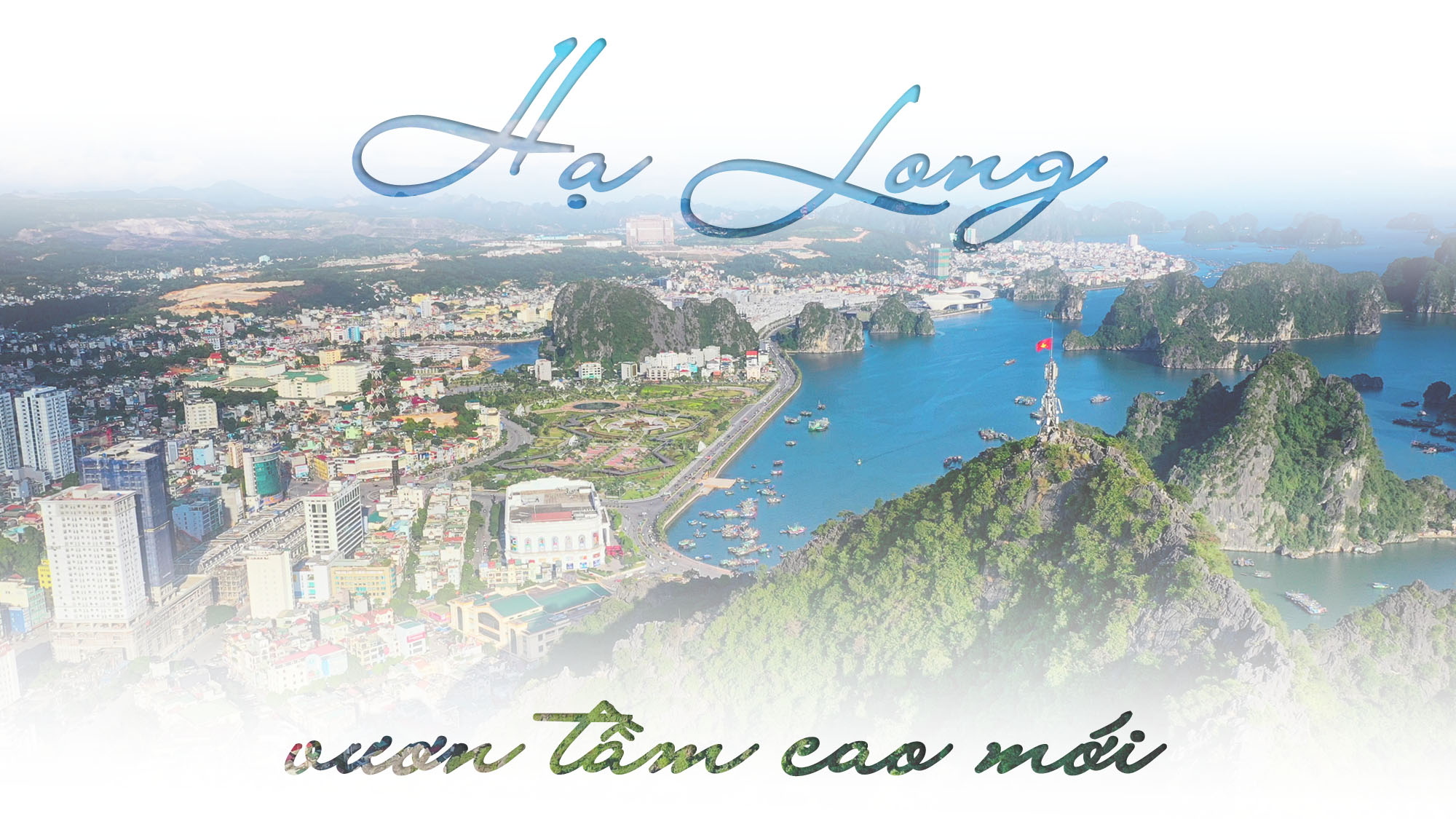 2.5. Nghiên cứu, ứng dụng khoa học công nghệ trong bảo vệ môi trường và ứng phó với biến đổi khí hậu
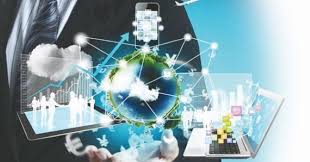 - Áp dụng công nghệ tiên tiến vào giám sát chất lượng môi trường, quản lí tài nguyên và xử lí chất thải gây ô nhiễm môi trường.
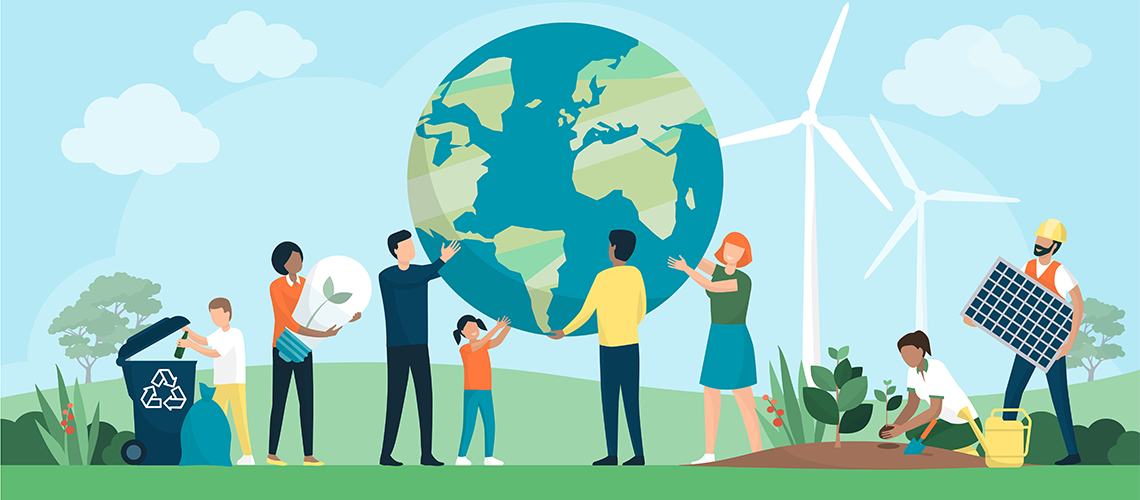 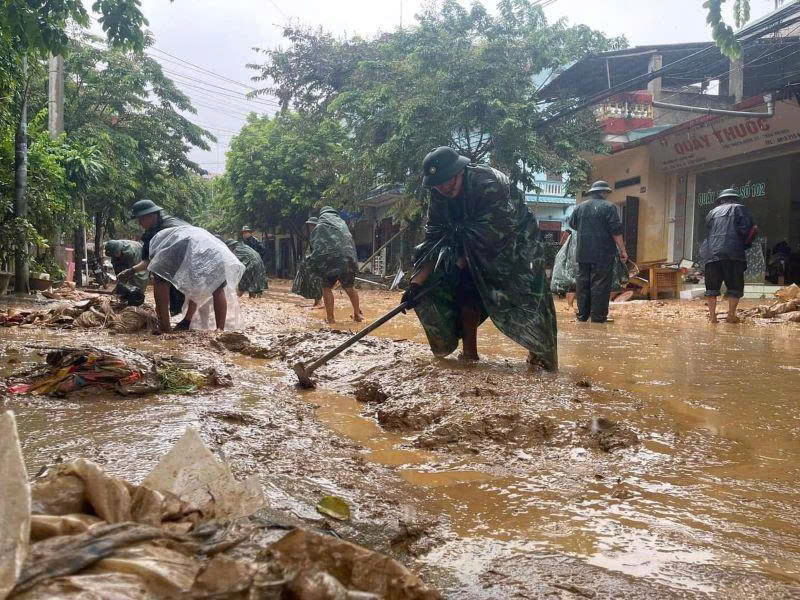 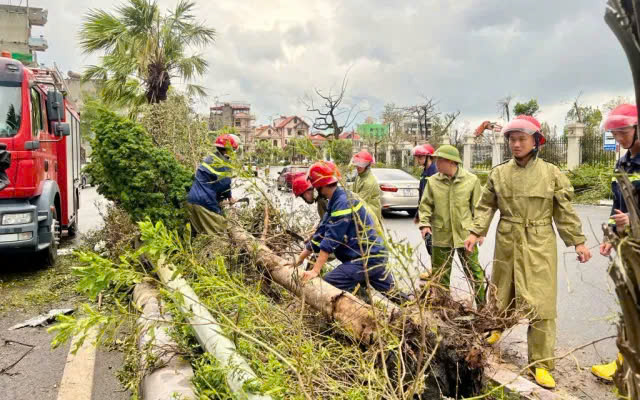 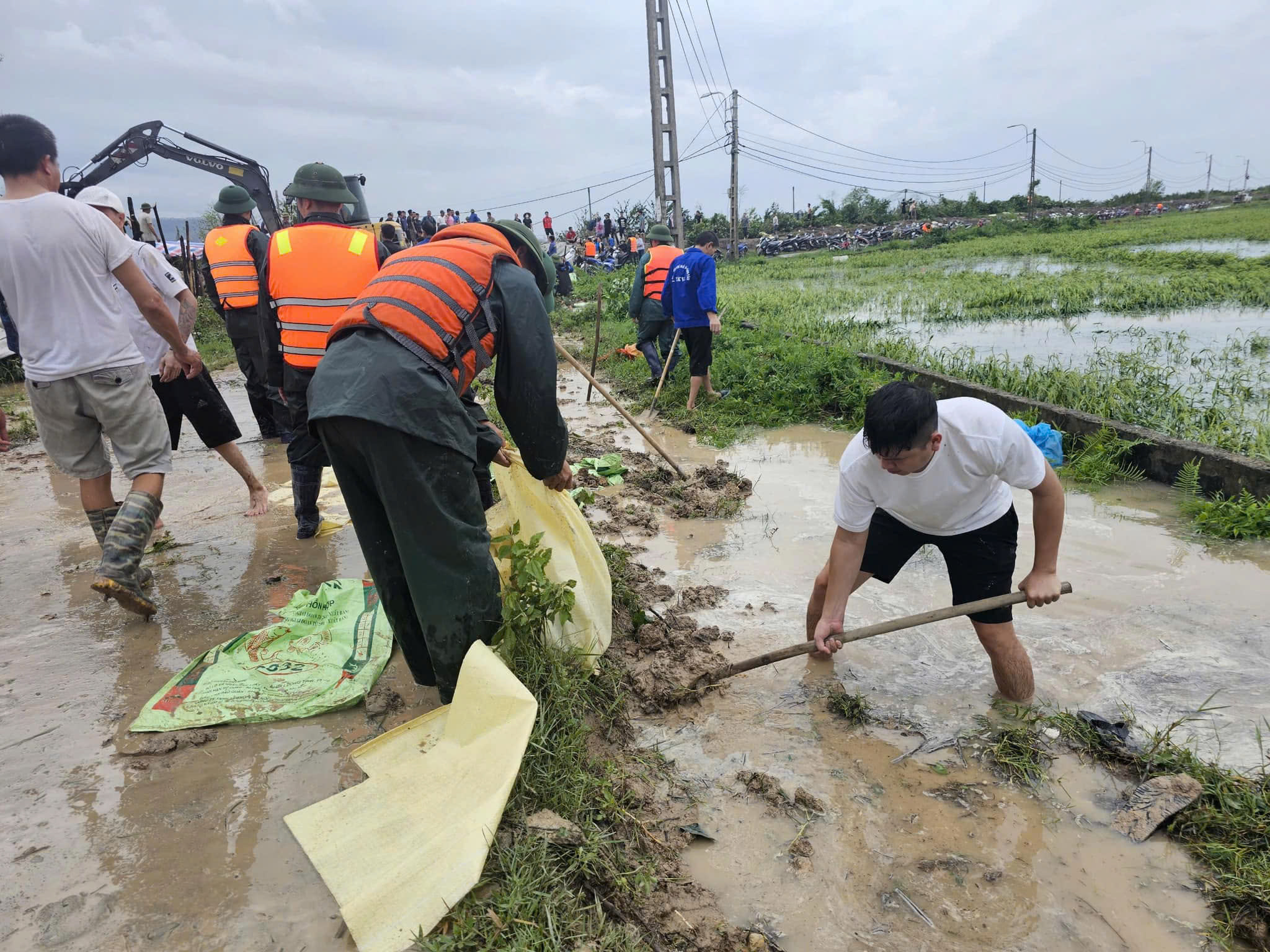 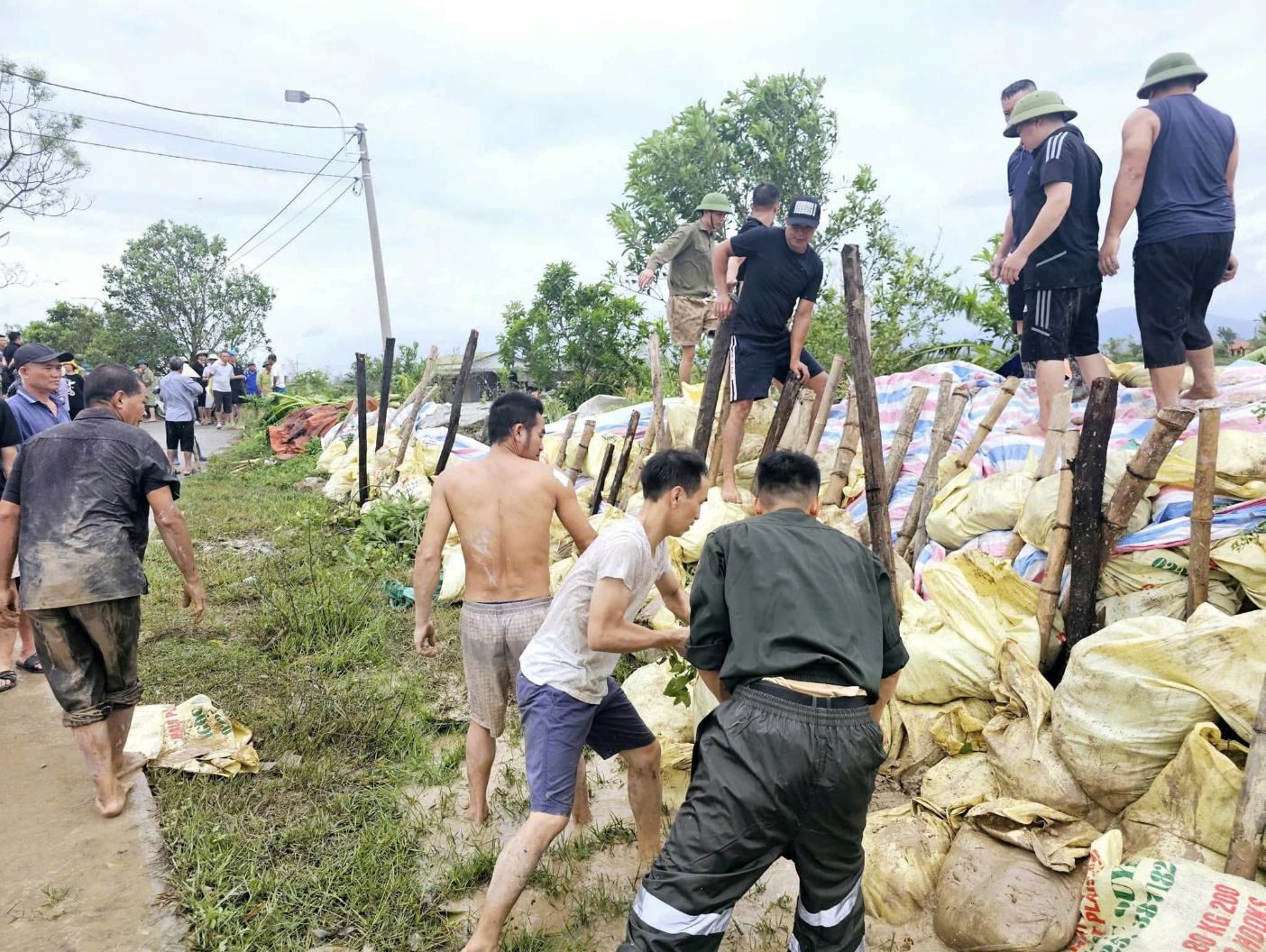 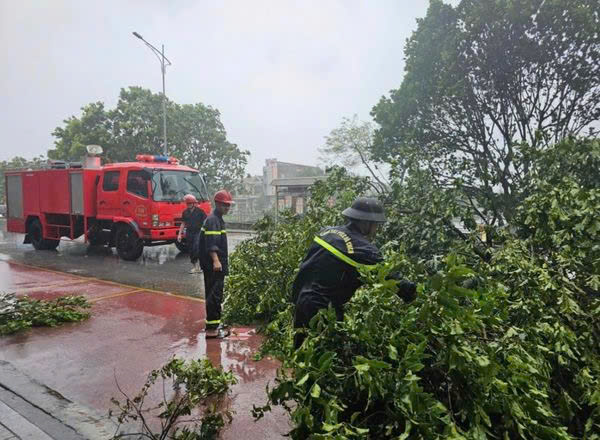 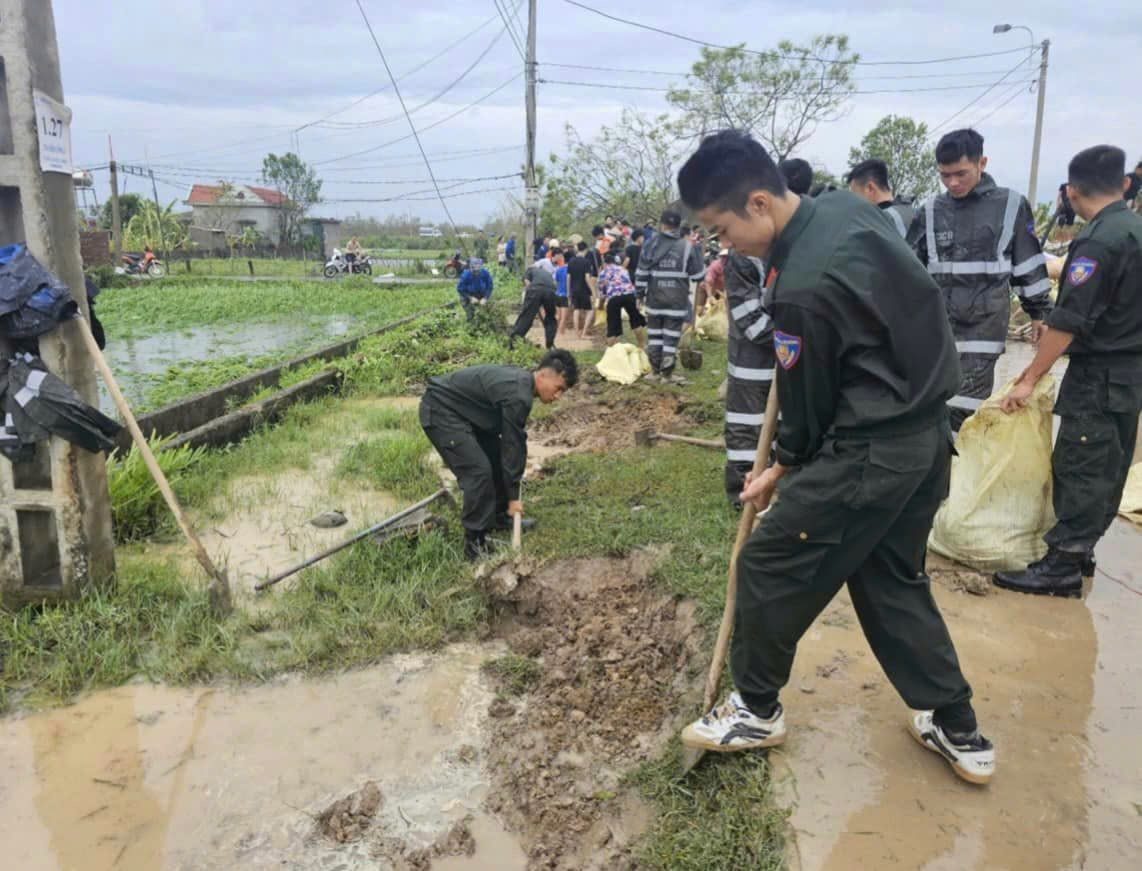 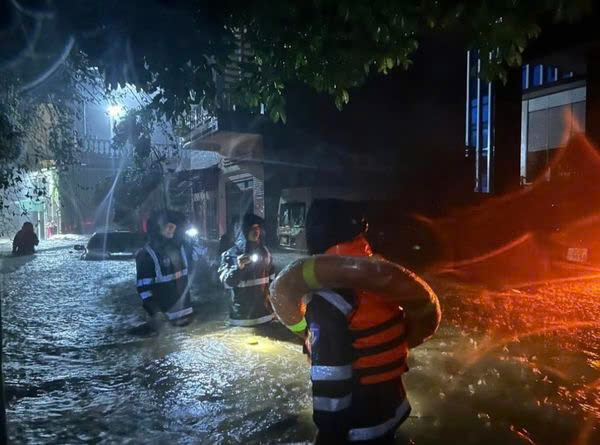 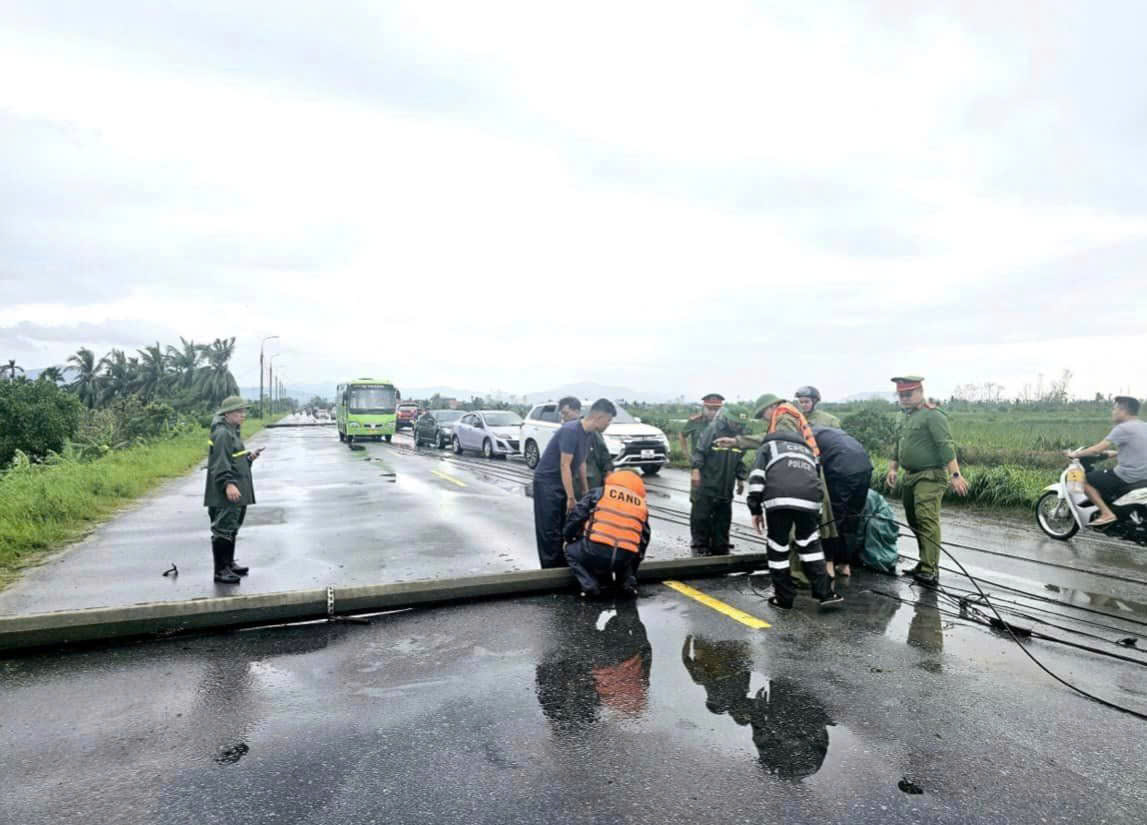 Em có suy nghĩ gì sau khi xem ảnh và video?
	Hãy nêu trách nhiệm của bản thân trong việc bảo vệ môi trường?
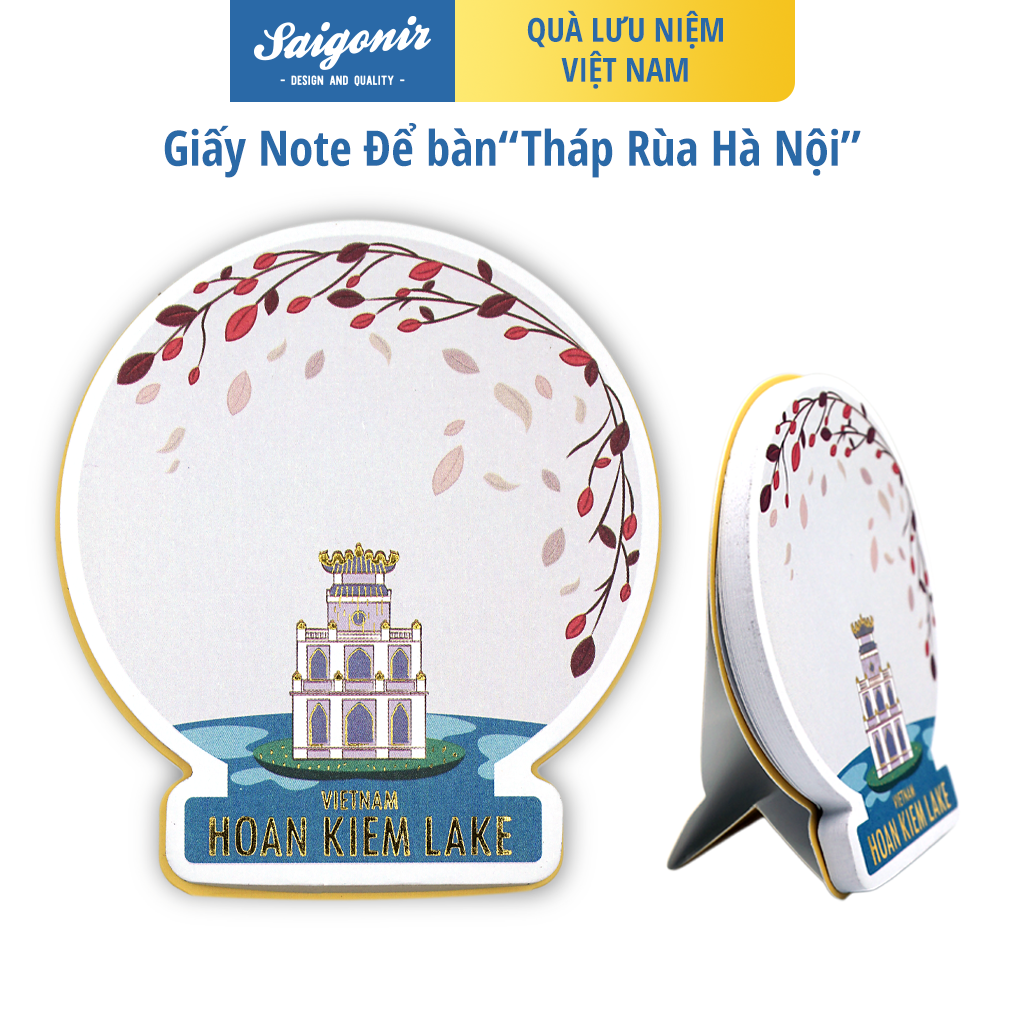 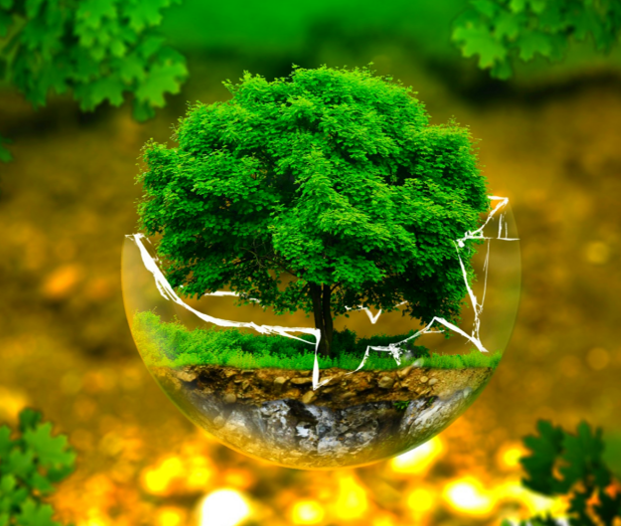 Dự án: 
Vì một Quảng Ninh 
xanh – sạch – đẹp
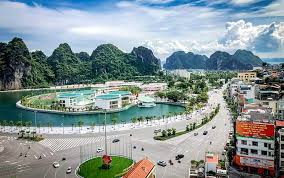 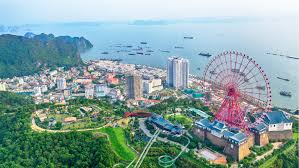 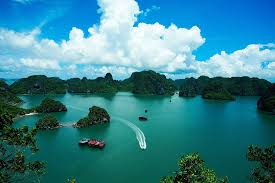 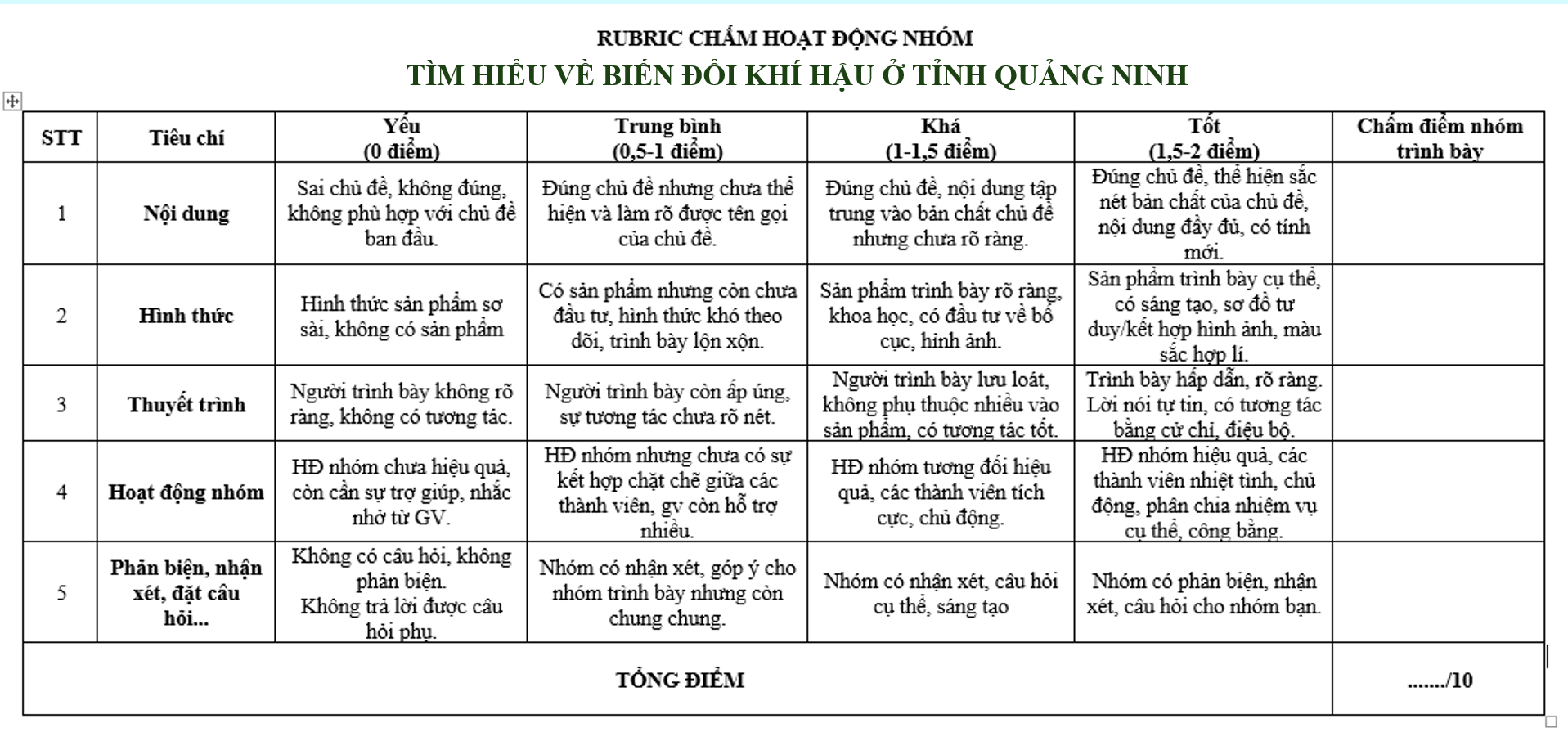 BÀI TẬP VỀ NHÀ
Thiết kế Poster/ Video/ Vẽ tranh…để tuyên truyền mọi người cùng chung tay bảo vệ môi trường, giảm thiểu biến đổi khí hậu
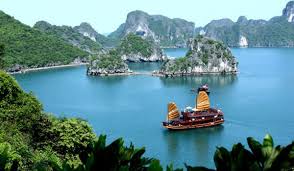 * HƯỚNG DẪN VỀ NHÀ:
- Học sinh sưu tầm các văn bản pháp quy liên quan đến vấn đề bảo vệ môi trường và ứng phó với biến đổi khí hậu mà tỉnh Quảng Ninh đã ban hành trong 5 năm gần nhất bao gồm: Văn kiện Đại hội Đảng Bộ tỉnh, các Chỉ thị, Nghị quyết của Đảng bộ, các Quyết định, quy định có liên quan của Ủy ban Nhân dân tỉnh…
[Speaker Notes: Phùng Lan_GV trường THCS Trưng Vương_PDG Uông Bí]